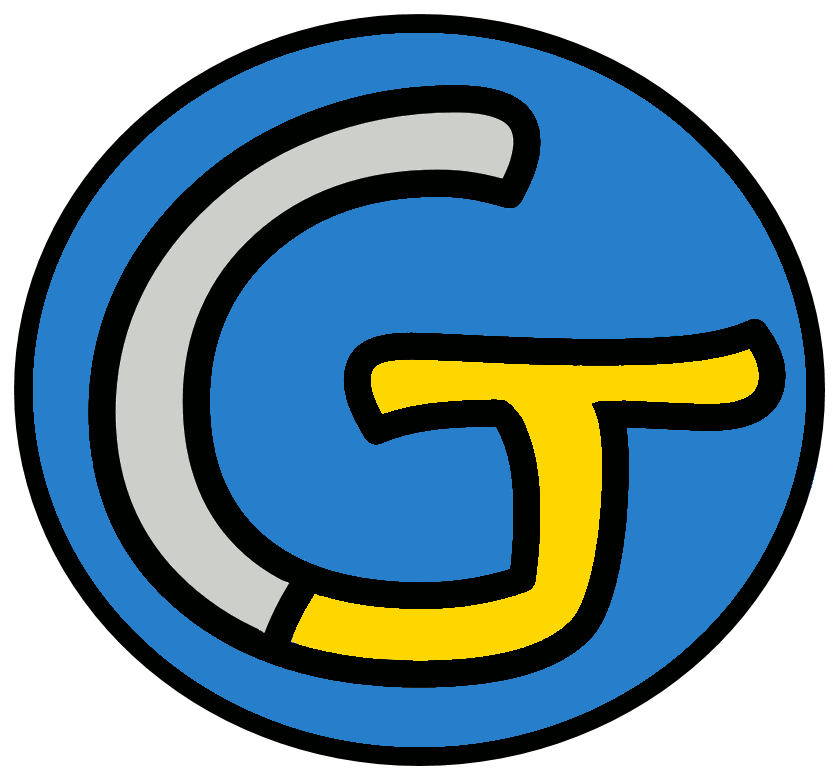 Mathématiques – Calcul mental
Calcul mental CM1
 Évaluation n° 1 (parties 1 à 4)
3
2
1
C’est parti !
a)
Opération 1
4 + 5
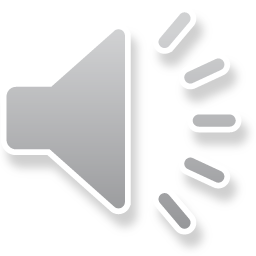 Opération 2
7 + 3
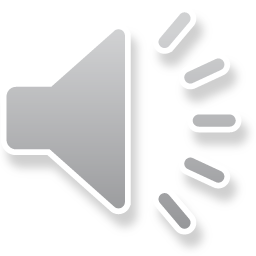 Opération 3
6 + 2
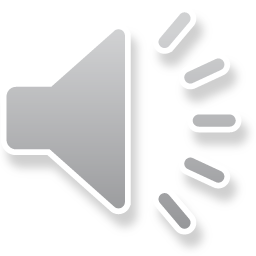 Opération 4
8 + 4
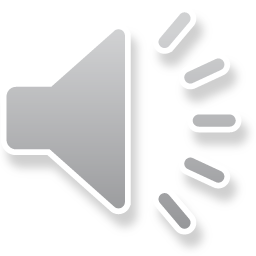 Opération 5
6 + 0
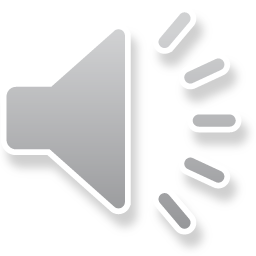 b)
Opération 6
8 + 8
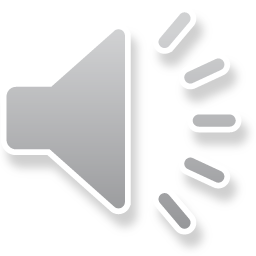 Opération 7
9 + 7
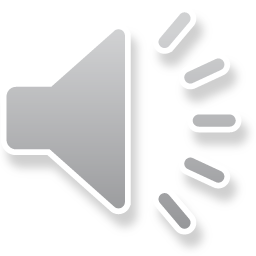 Opération 8
2 + 6
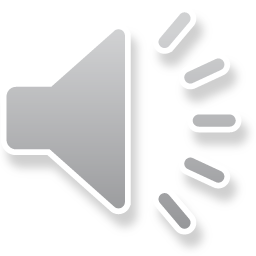 Opération 9
5 + 9
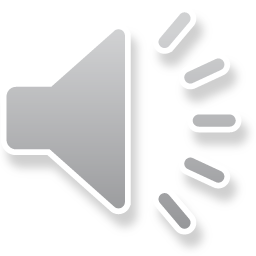 Opération 10
3 + 7
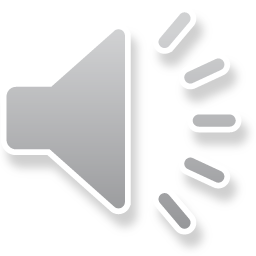 c)
Opération 11
821 x 10
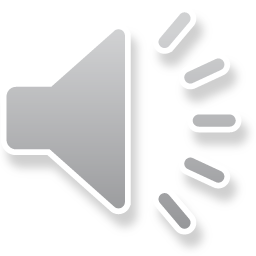 Opération 12
33 x 100
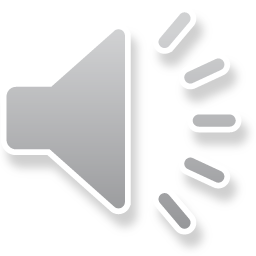 Opération 13
148 x 100
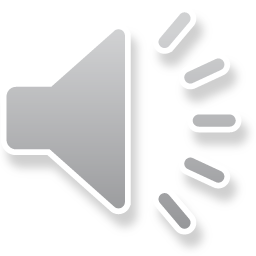 Opération 14
1 050 x 10
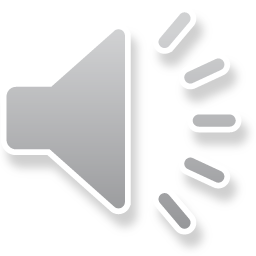 Opération 15
720 x 10
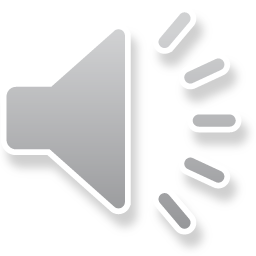 d)
Opération 16
64 + ... 
= 70
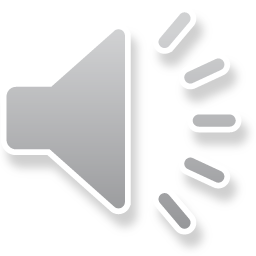 Opération 17
327 + ... 
= 330
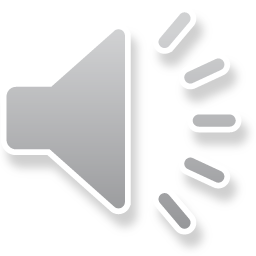 Opération 18
891 + ... 
= 900
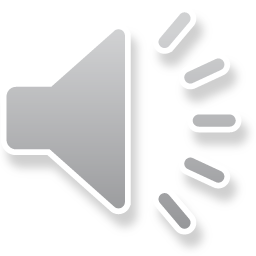 Opération 19
158 + ... 
= 160
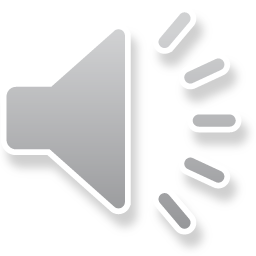 Opération 20
416 + ... 
= 420
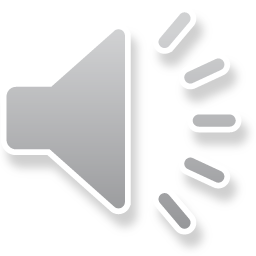